Keuzedeel Ondernemend Gedrag	OpstartUitleg keuzedeel
1
Inhoud lesdag 1
Wie ben ik? 
Wie zijn jullie? – Ondernemen
Inhoud keuzedeel
Werkwijze
Opdrachten
Rondleiding door de Wiki
Planning
Informatie uit de praktijk
Samenvatten

Les ondernemerschapscompetenties
Aan de slag met opdracht 1.1

Uitleg 360 graden feedback
Formulier maken
2
Onderwerp van de presentatie
1-2-2023
Stel jezelf even voor
Ik hoor graag: 

Wie ben je?
Welke opleiding volg je?
Wat versta jij onder ondernemen?
Wat zou je graag willen leren?
[Speaker Notes: Hoe maak ik een padlet:  https://www.youtube.com/watch?v=hTIeRmi8l-M]
Wat maakt jou een ondernemer?
Mogelijkheden signaleren
Veranderingen
Innovaties
Inhoud keuzedeel
Hoe voer ik verbetermogelijkheden uit?
4
4
Werkwijze
Overzicht keuzedeel
Planning
Lesmateriaal
Thema’s
Portfolio opdrachten
Examendossier

Begeleiding en feedback in lessen
Uitwerkdagen (zie planning)
Communicatie via mail docent
Momenten om met elkaar te delen
5
Onderwerp van de presentatie
1-2-2023
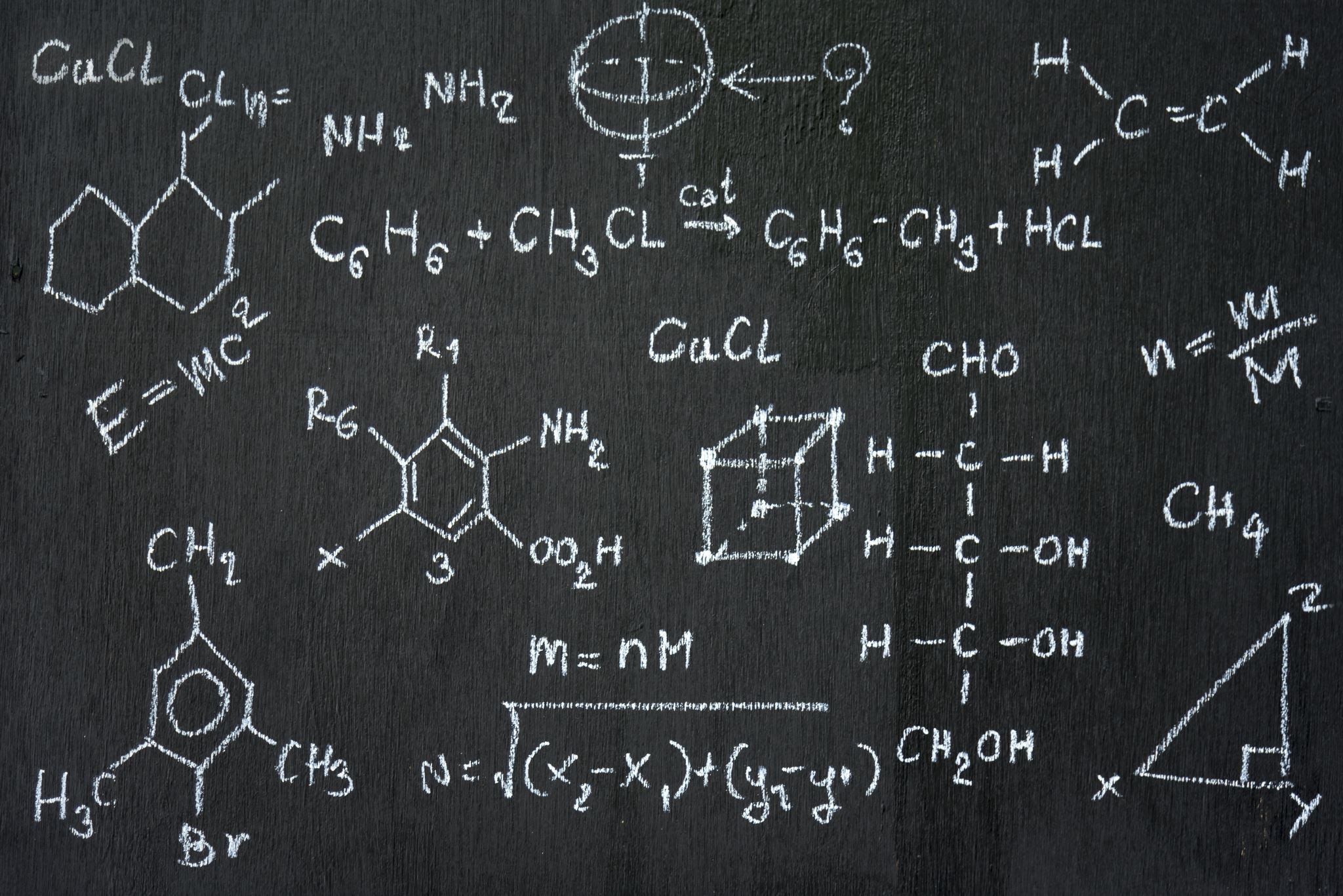 Opdrachten
3 voorwaardelijke opdrachten

Ik en mijn omgeving
Verbetervoorstel
Verbetervoorstel uitvoeren


Examenopdracht:
	- Verantwoorden van de opdrachten schriftelijk 	/ mondeling
6
Onderwerp van de presentatie
1-2-2023
Opdracht 1
1.1 t/m 1.5: meerdere opdrachten  uitwerking in de Wiki


1.1 Profiel van jezelf maken  dmv onderwerpen / vragen in de opdracht en het uitvoeren van een aantal testen (zelf kiezen welke) en de 360 graden feedback
1.2 Ondernemend gedrag
1.3 Profiel presenteren: Pitchen  Plan van aanpak voor jouw ontwikkelpunten
1.4 Je omgeving  Jobshadow week 4
1.5 Logboek  elke week invullen
7
Onderwerp van de presentatie
1-2-2023
Opdracht 2
8
Onderwerp van de presentatie
1-2-2023
Opdracht 3
9
Onderwerp van de presentatie
1-2-2023
Planning
10
Onderwerp van de presentatie
1-2-2023
Stappenplan
11
Onderwerp van de presentatie
1-2-2023
Bijlagen
12
Onderwerp van de presentatie
1-2-2023
Informatie uit de praktijk
Gastsprekers
Excursie naar ondernemer / gastles
Om tafel met jonge ondernemers (geef jouw inspiratie door)
13
Onderwerp van de presentatie
1-2-2023
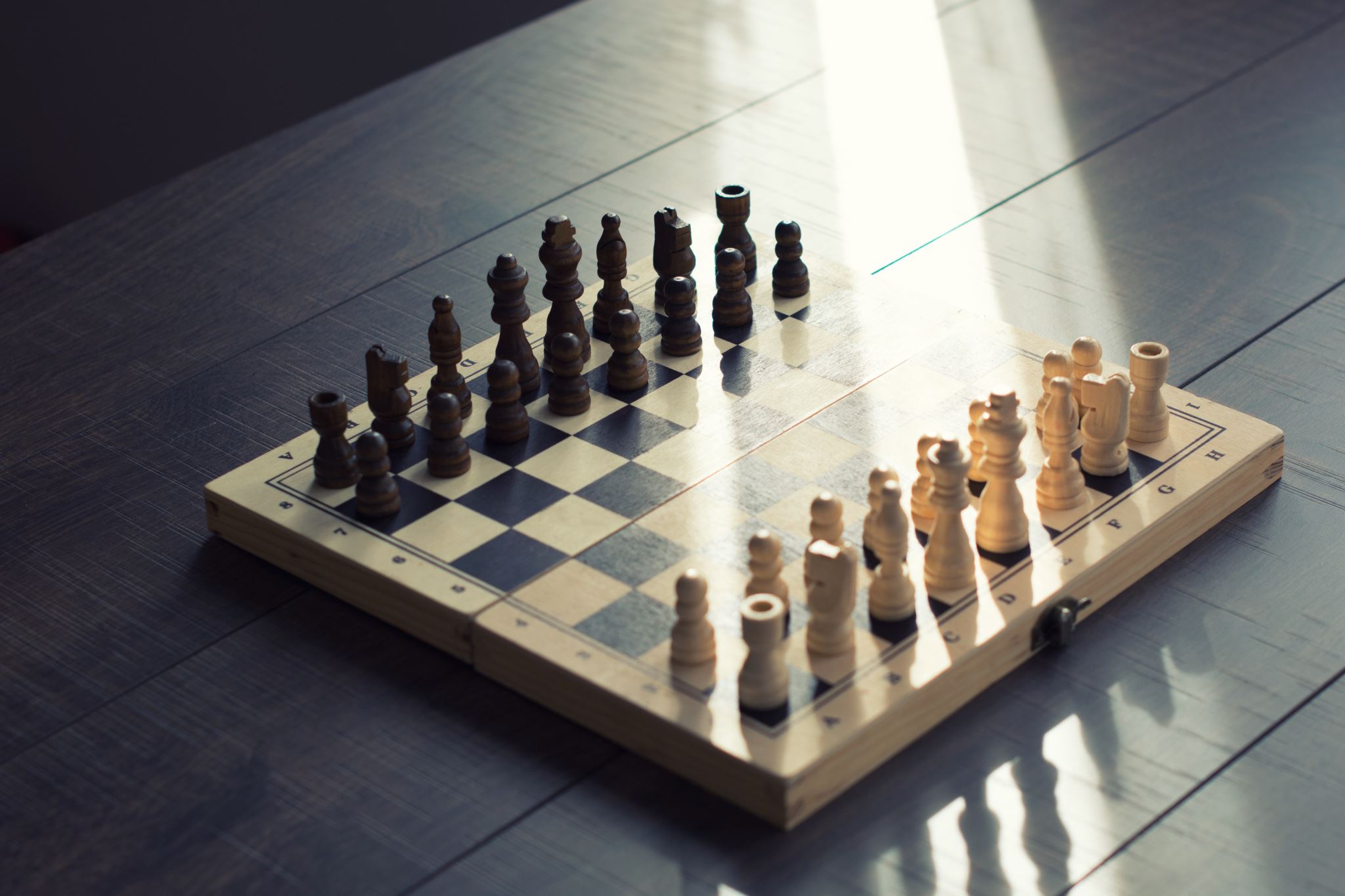 Samenvatten- Aan de slag
https://maken.wikiwijs.nl/171941/Keuzedeel__Ondernemend_gedrag__K0072_#!page-6502689 


Neem eens een kijkje

Schrijf voor jezelf op; 
Wat houdt het keuzedeel in? 
Wat voor opdrachten moet ik gaan uitvoeren? 
Hoe ga ik de komende weken te werk?
14
Onderwerp van de presentatie
1-2-2023
Stap 1: Afsprakenformulier invullen
Afsprakenformulier invullen

Pauze

Middag
Start opdracht 1.1
Uitleg ondernemerschapscompetenties
Zelf aan de slag + pauze
Uitleg 360 graden feedback (voor opdr 1.1)
Zelfstandig verder werken
15
Onderwerp van de presentatie
1-2-2023